Vector Meson Gravitational Form Factors at finite temperature within the AdS/QCD Model
2025.1.24
arXiv: 2302.03383
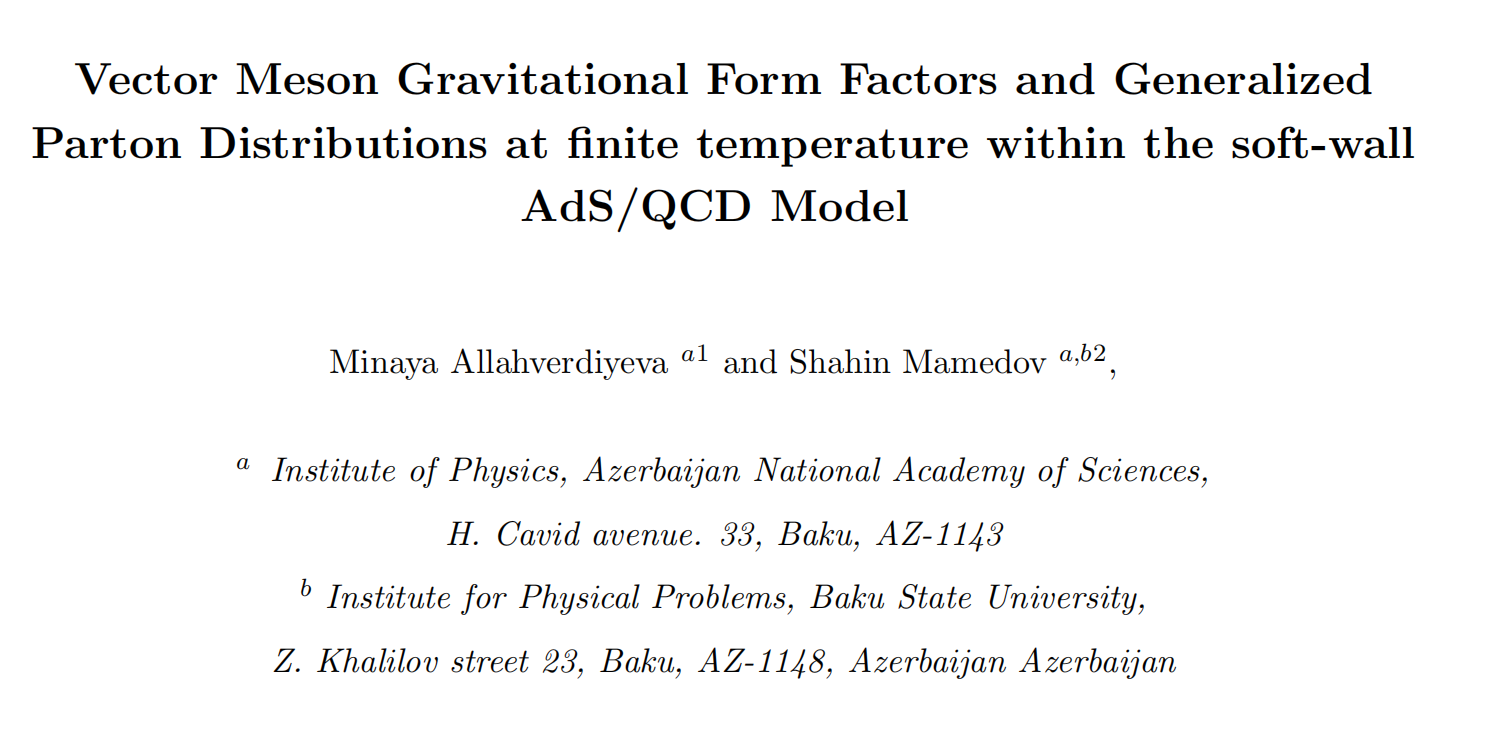 GFFs of Vector Meson
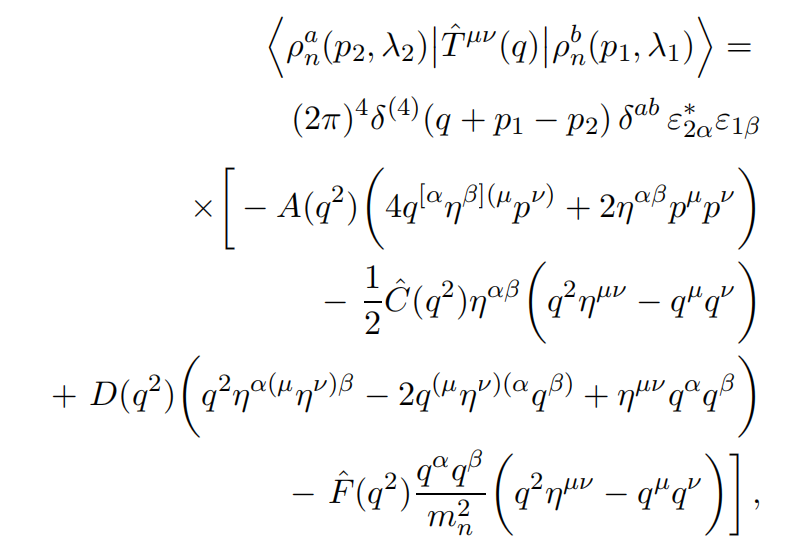 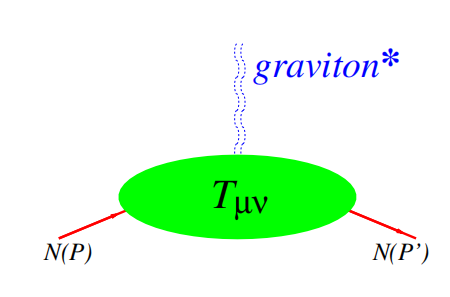 GFFs of Vector Meson in Holography
Stress tensor matrix elements of ρ meson can be extracted from the 3-point function


   using
According to AdS/CFT correspondence
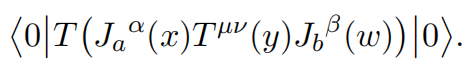 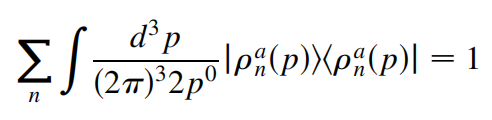 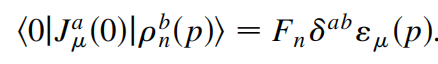 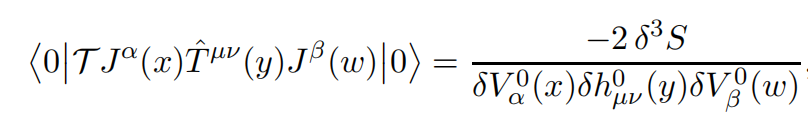 Holographic Model
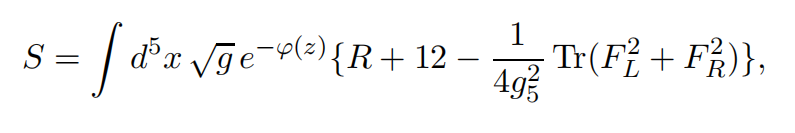 5D Action



Metric at zero temperature
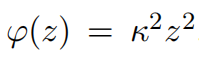 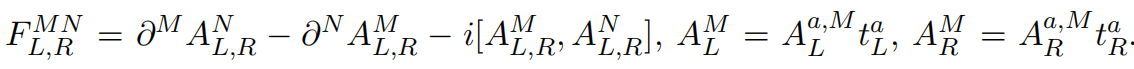 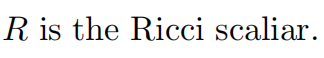 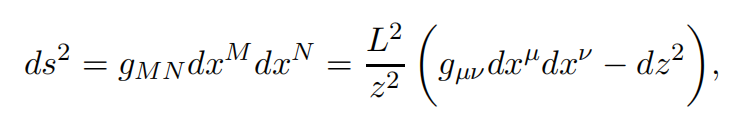 Holographic Model
The 4D metric gµν is linearly perturb around its static solution


The gravity part of the action in the second order of the hµν perturbation becomes


EoM
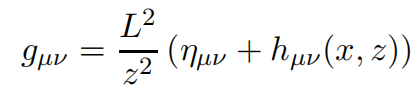 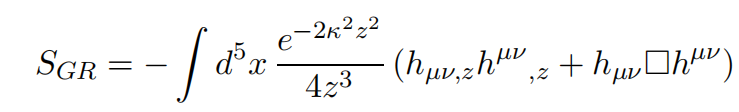 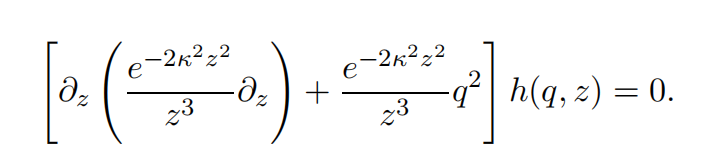 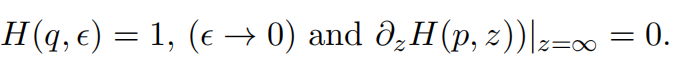 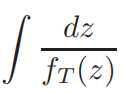 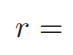 Holographic Model
Thermalization of the model is done by introducing the thermal dilaton field[1]



The AdS-Schwarzschild metric in terms of r coordinate gets a form:
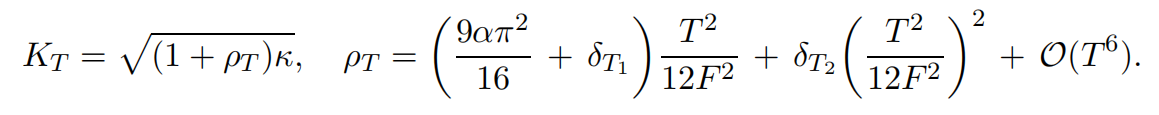 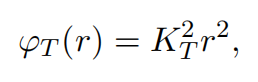 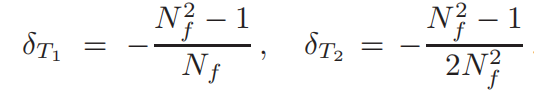 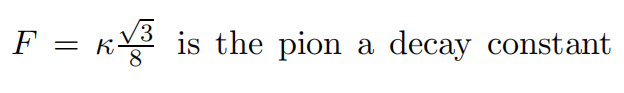 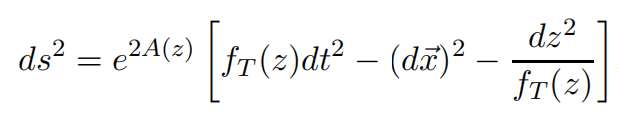 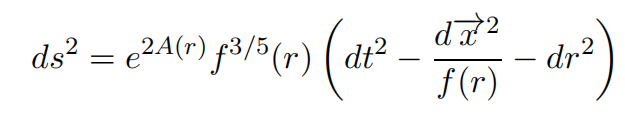 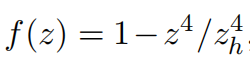 [1]. arXiv:hep-th/1902.01312
Holographic Model
The action for the graviton at finite temperature in the second-order perturbation in the thermal dilaton approach will be obtained from the zero temperature action by replacing
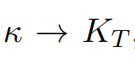 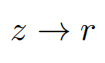 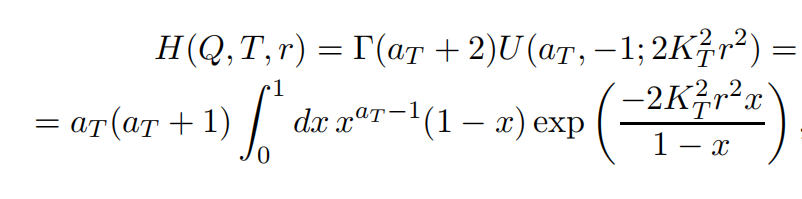 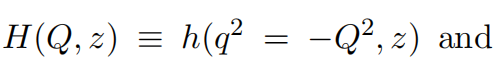 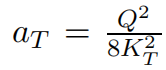 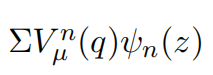 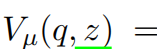 Holographic Model
Vector fields have  Kaluza-Klein decomposition
   where             satisfy 



The solution for the first Kaluza-Klein mode, i.e. ρ meson’s profile function ψn(z), is expressed as follows
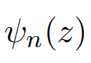 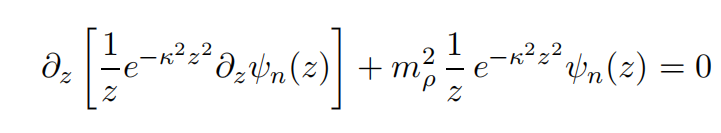 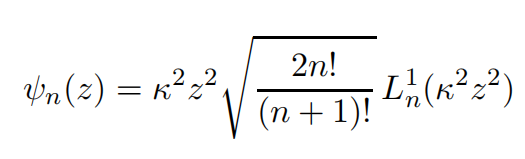 GFFs of Vector Meson in Holography
These GFFs can be expressed by the invariant functions Z1 and Z2.
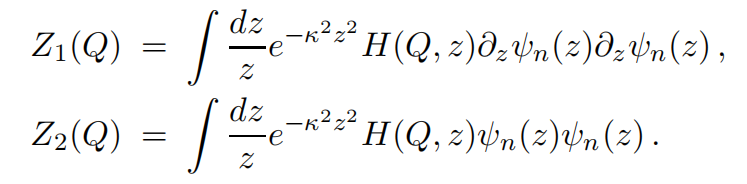 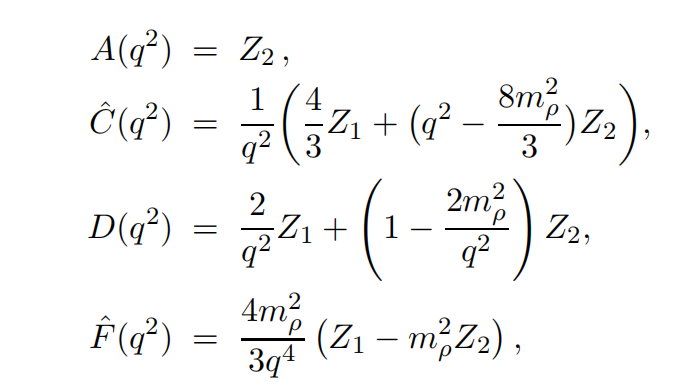 At finite temperature
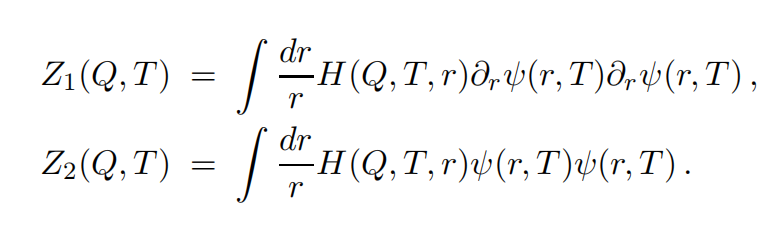 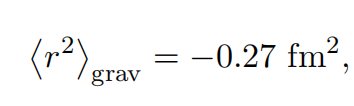 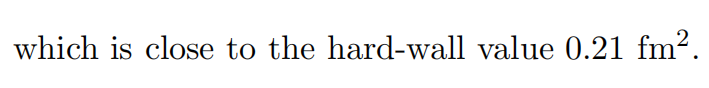 GFFs of Vector Meson in Holography
The gravitational RMS (root mean square) radius is defined through taking the derivative from the gravitational form factor A(q2):




The charge radius of the rho-meson is
The result indicates that while the charge is spread over a certain volume, the energy that contributes to the mass of the particle is concentrated in a smaller kernel.
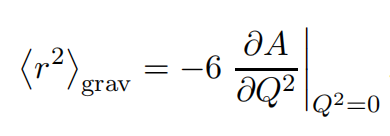 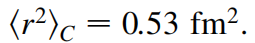 Numerical Result(Zero temperature)
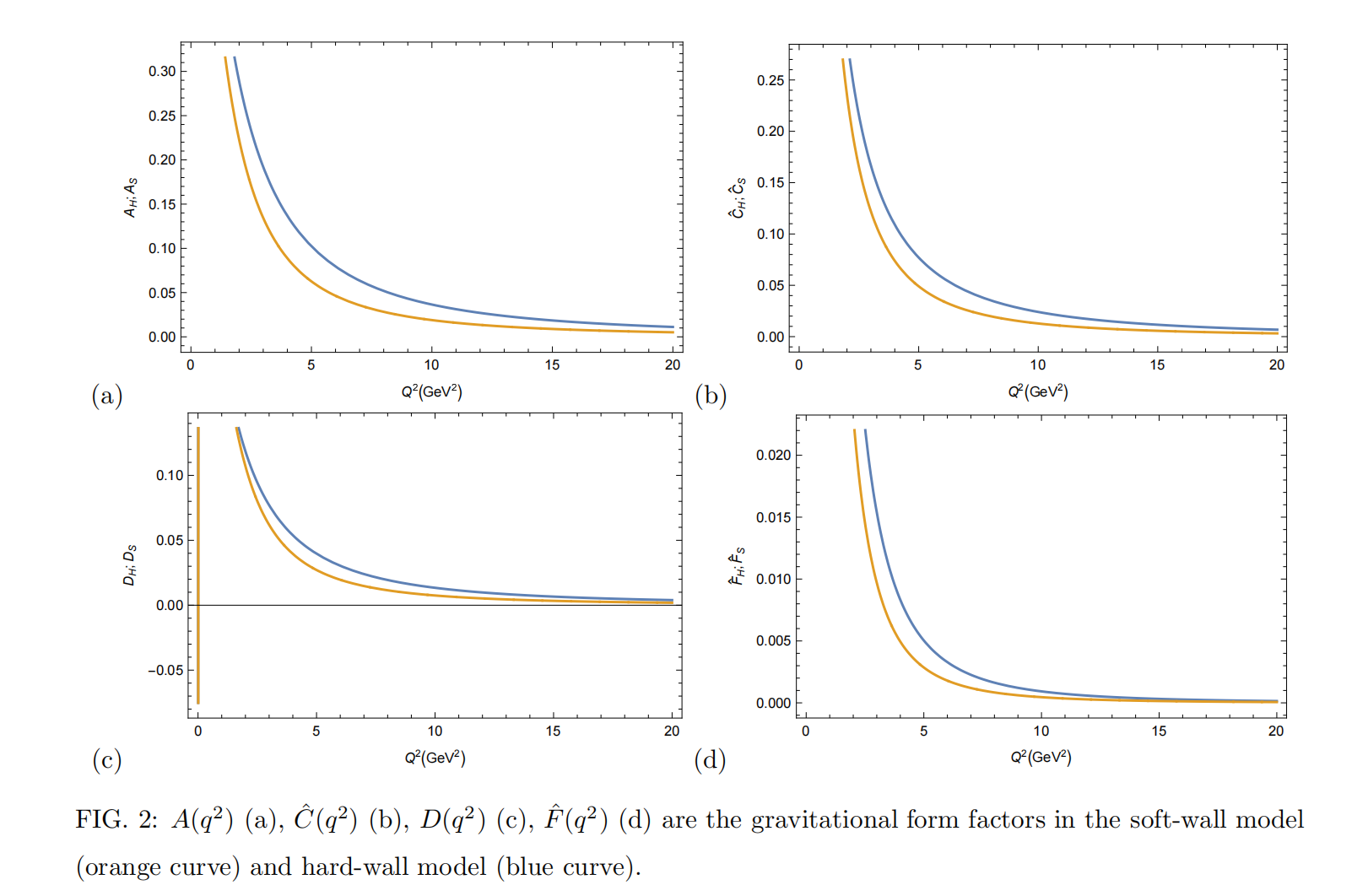 Numerical Result(compare with other method)
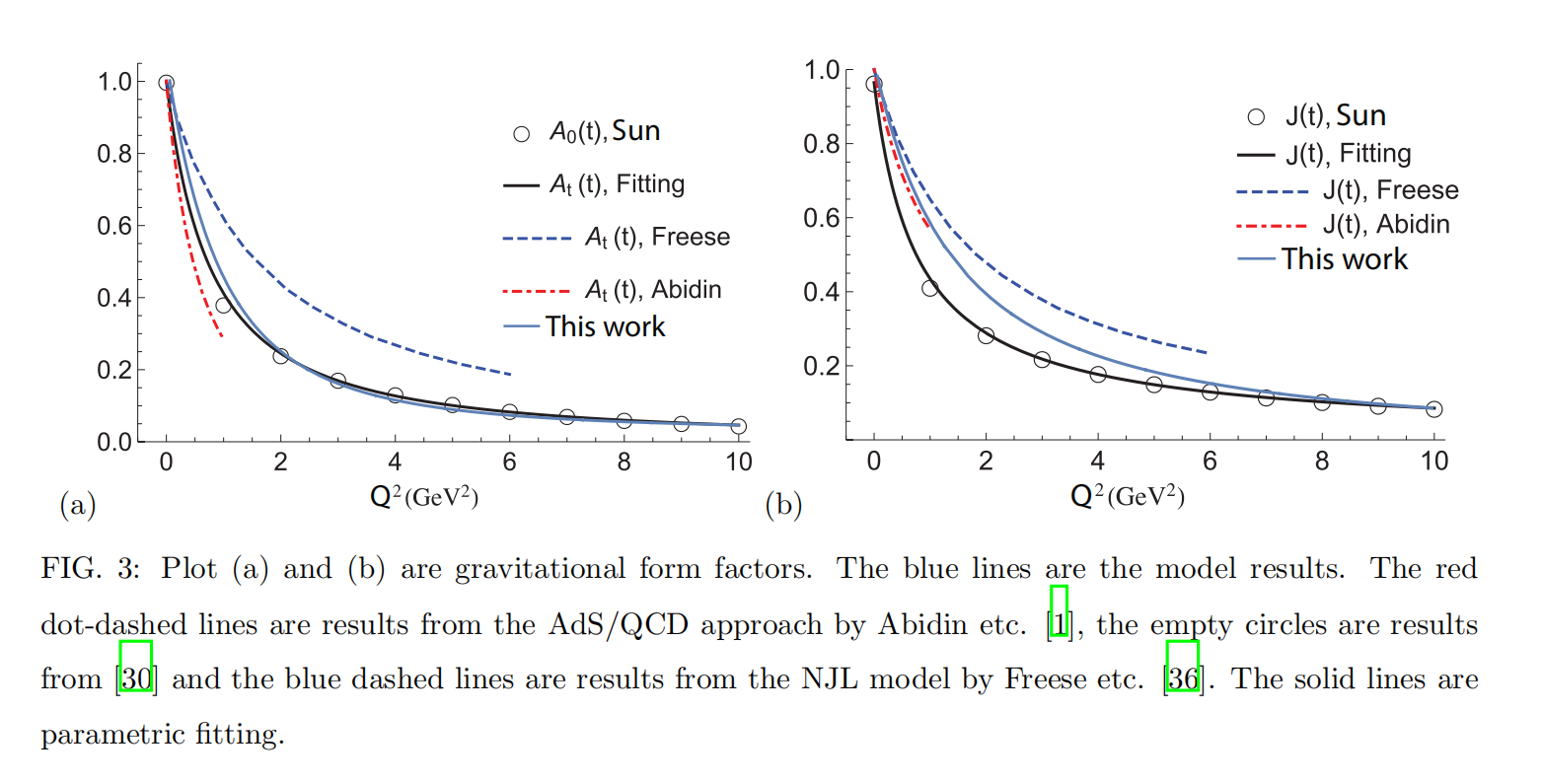 Numerical Result(Finite temperature)
Numerical Result(Gravitational radius)
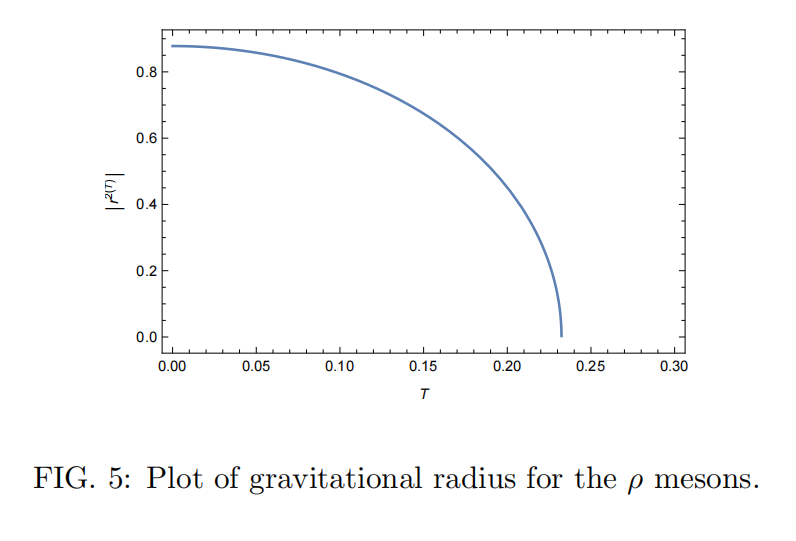 NUMERICAL ANALYSIS
Z1, Z2  and radius decreases on temperature increases and becomes zero around the critical temperature Tc temperature.



The vanishment of these quantities was interpreted as a meson splitting into quarks and ending meson state in the result of high temperature.
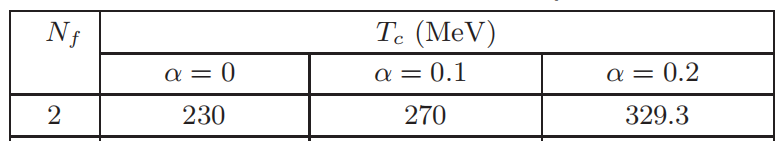 Thanks